Título Trabalho



Apresentador
Orientador
Lab/Centro
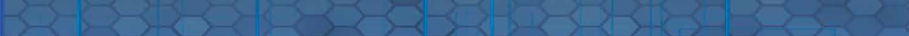 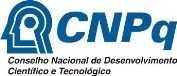 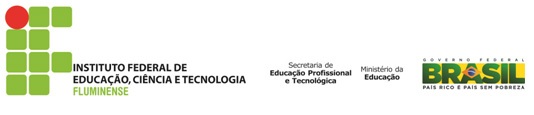 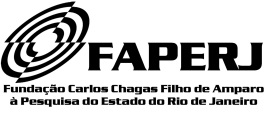 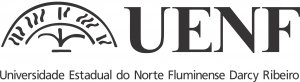 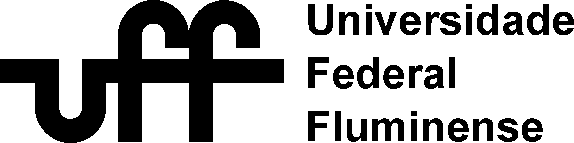 INTRODUÇÃO
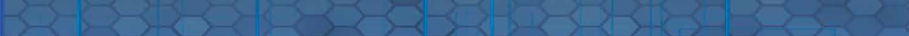 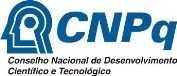 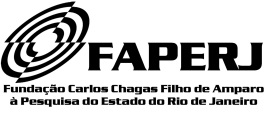 MATERIAIS E MÉTODOS
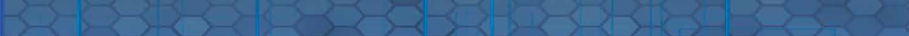 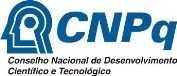 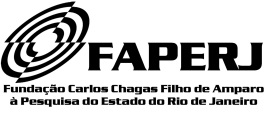 RESULTADOS
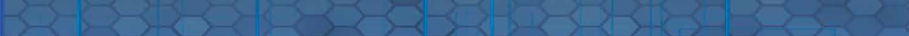 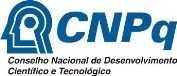 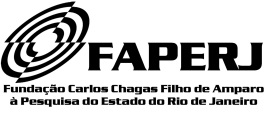 DISCUSSÃO / CONCLUSÕES
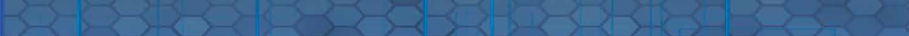 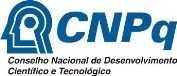 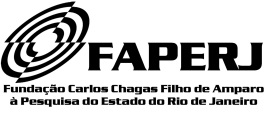